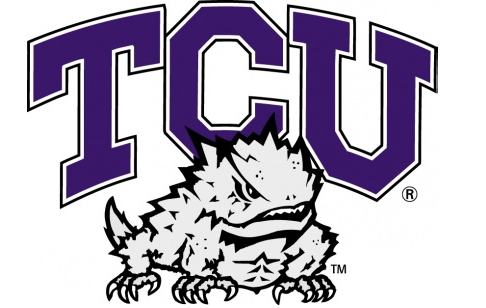 Information Security:
Why Should I Care?
What are they after?
Data
SSN
Credit Card #’s
Health
Other private TCU information
What are they after?
Assets
Compromised computers
Compromised accounts
What are they after?
Money
TCU funds
Wire transfers
Ransomware
Personal Funds
Paycheck direct deposit
Defense
Firewall – Stop what is obviously not wanted
RDP into faculty/staff computers
Direct connections to servers
Defense
IPS – Stop what we have high confidence is bad
Malicious Trojans
Bad reputational ip/domain
Defense
IDS – Alert on what is probably bad
Malicious zero day attacks
Possible false positives
Defense
Email and Computers - Stop what got through everything else
Email Anti-Spam
Computer Anti-malware 
Computer Anti-virus
Defense
You
Protect the information you are given the privilege to handle
Personal
Public
Private
Confidential
Don’t store data insecurely
Defense
You
Don’t give away your account information to phishers
Don’t click on links in emails
Don’t open attachments that are not expected and from someone you know
Protect your devices
Does this really happen that often?
July 2016
Firewall drops: 322,256,891
IPS drops: 26,407,770
IDS alerts: 23,267
Computer AV detections: 289
Compromised accounts: 2
Compromised computers: 1
We can be like the ostrich or take control…
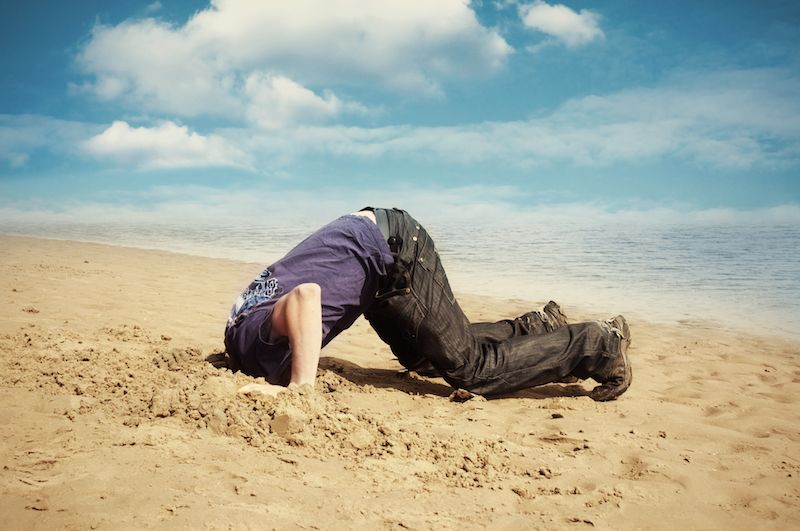